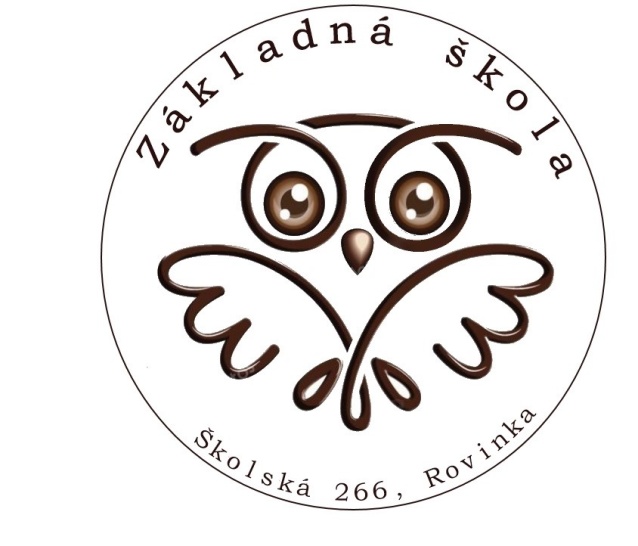 Primary school  in Rovinka
Školská 266
Rovinka
Slovakia
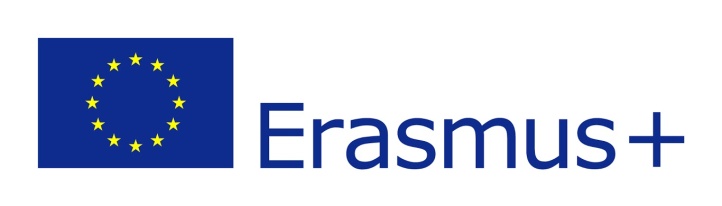 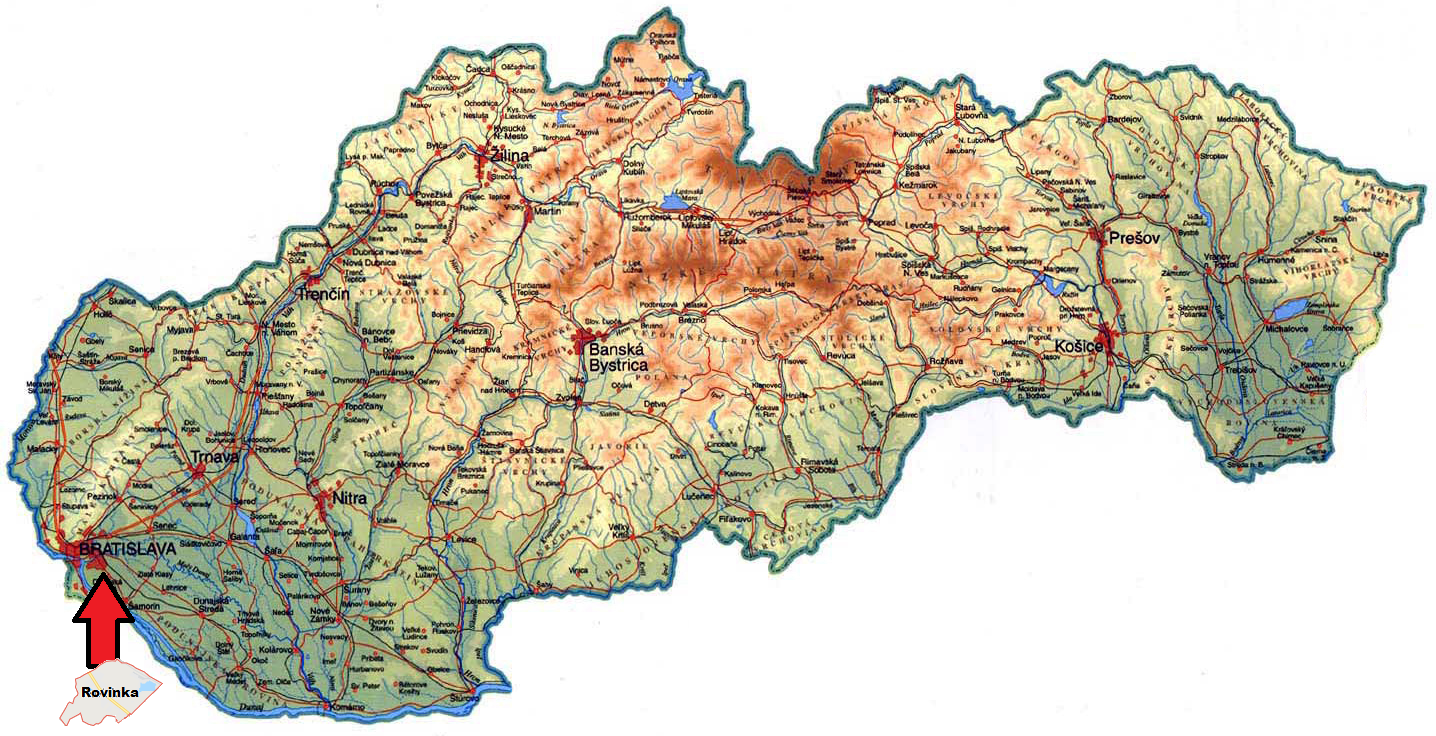 Welcome to our school
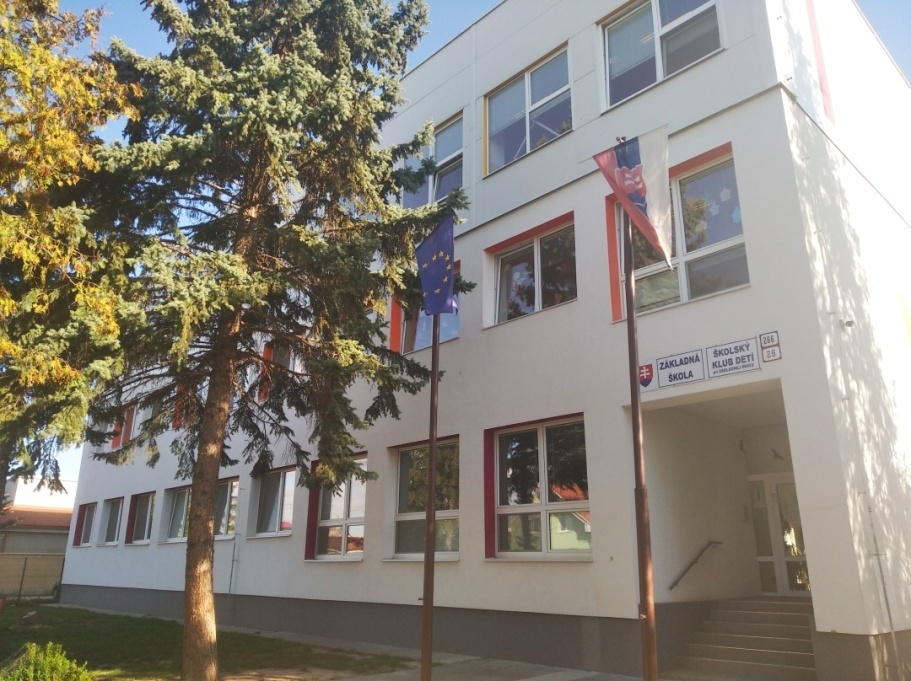 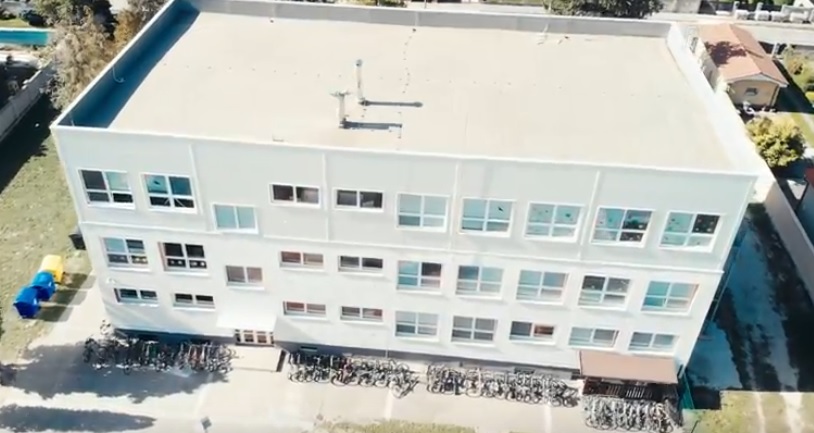 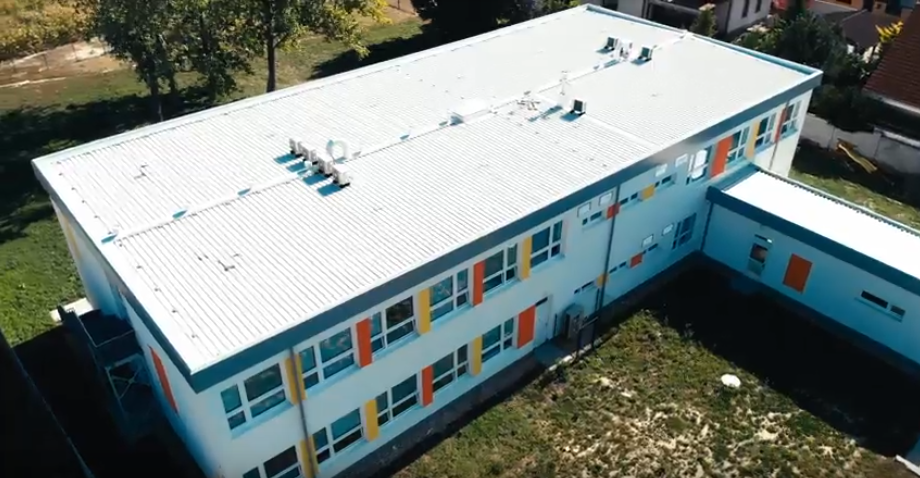 History of our school
established: 1973
 number of pupils: 69 
 number of classes: 4
 Nowadays there are:
    426 pupils 
    42 teachers
    20 classes
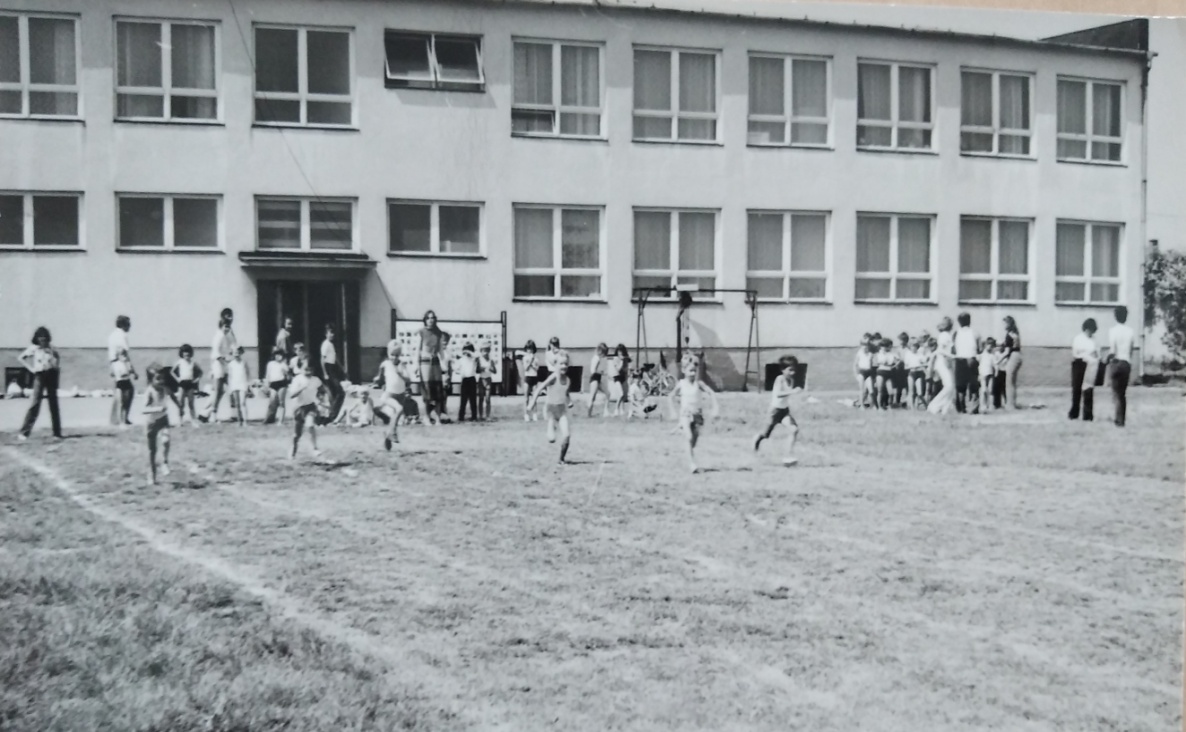 The school aims
Our mission is the education and upbringing of  free, reliable and eager to learn pupils, 
self-aware and self-conscious individuals capable of empathy and creativity,
 in a safe, caring environment where 
respect is taught and valued.
What do we offer?
a new and modern school
a strong pupil - parent - teacher collaboration
a family atmosphere 
development of every child’s potential
the breakfast club and the after-school club 
continual improvement of ICT education
school facilities
2 buildings
a school yard
classrooms
specialist classrooms
locker rooms
a canteen 
2 libraries
the school yard
A lot of pupils and teachers cycles to school and they can park their bicycles safely using the bicycle stands.
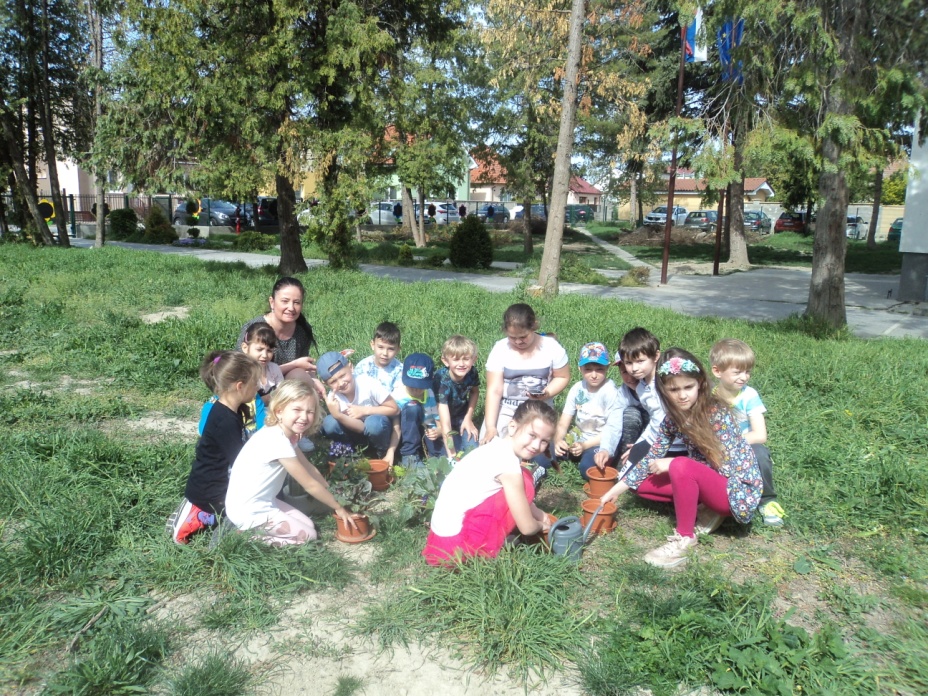 The school yard is used during the lessons and for the outdoor activities in the after – school club.
Canteen AND Locker rooms
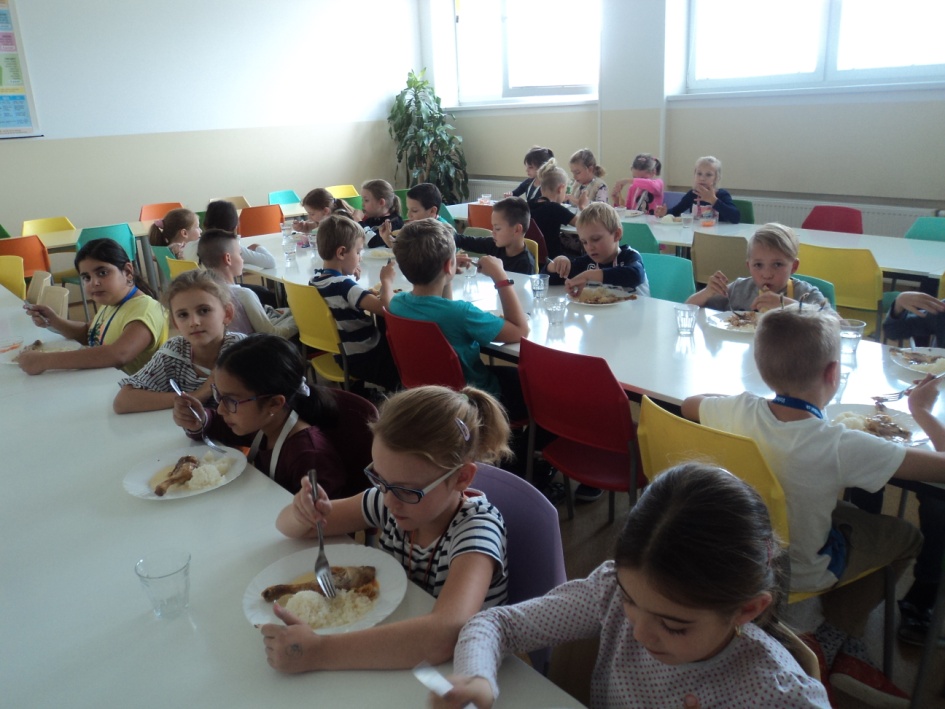 All meals are prepared by an external contractor and delivered daily straight to our school. Hygiene, maintenance and modernization – those are our utmost priorities.
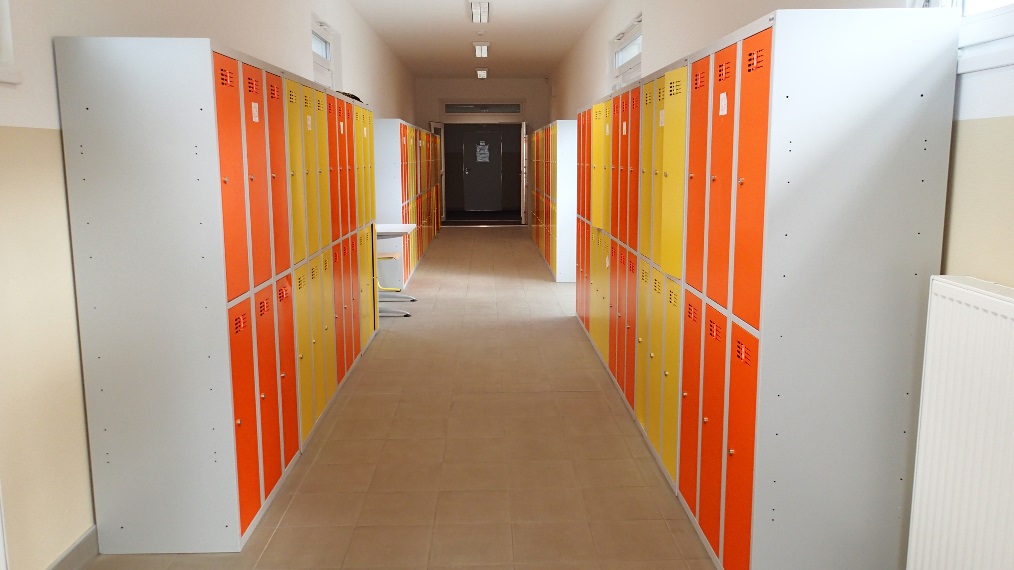 Classrooms
Every class has its own classroom.
Most of the classrooms are equipped with an interactive board or an external data projector.
The teachers can use a CD player and a laptop in every classroom.
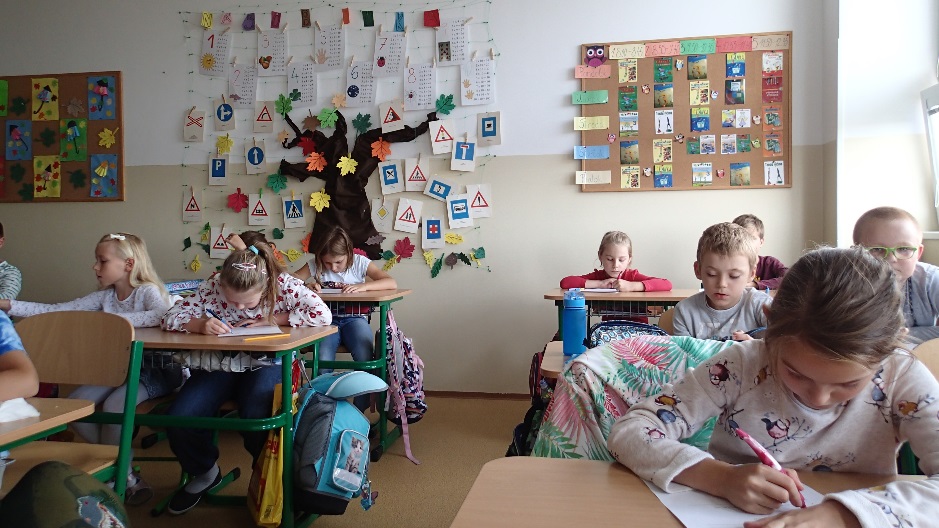 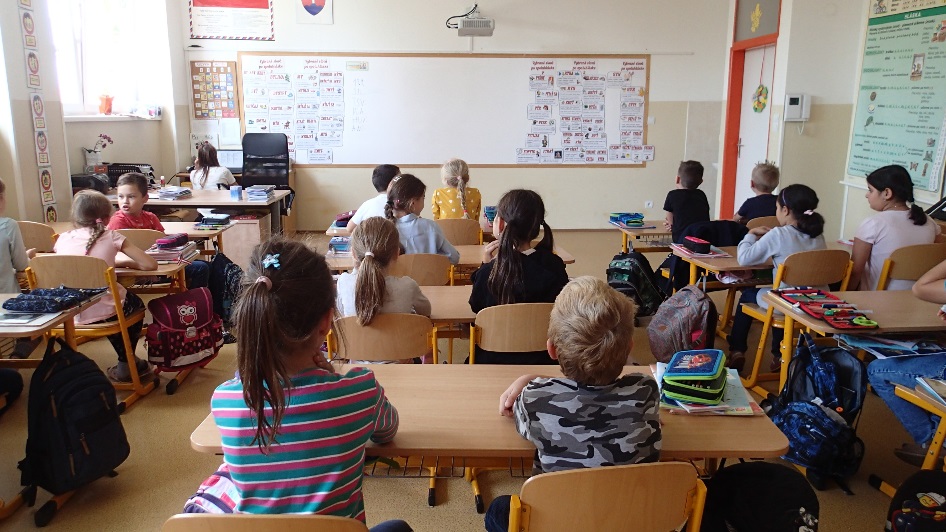 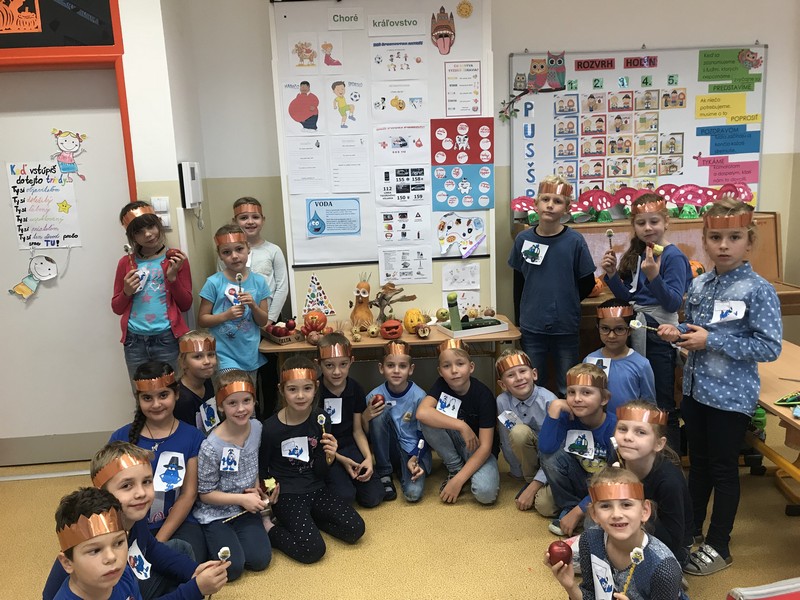 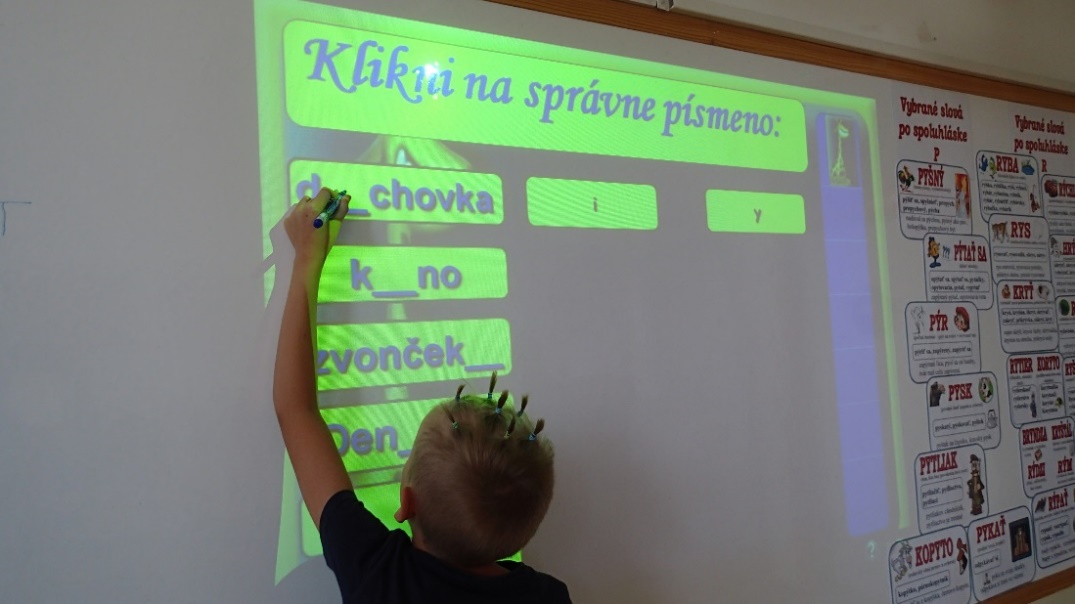 Specialist classrooms
Our school has 4 specialist rooms which have been specially refurbished to a high standard to enable all pupils to achieve their potential:
      - a language classroom
      - an engineering classroom
      - an ICT classroom
      - a science lab
Specialist classrooms
Physical experiments
Chemical experiments
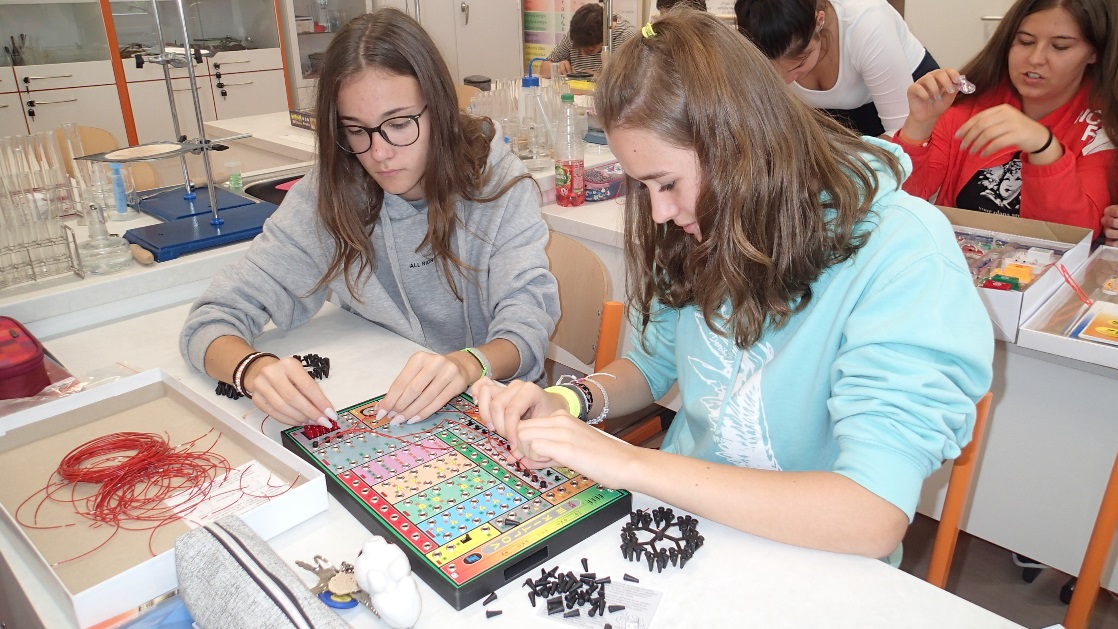 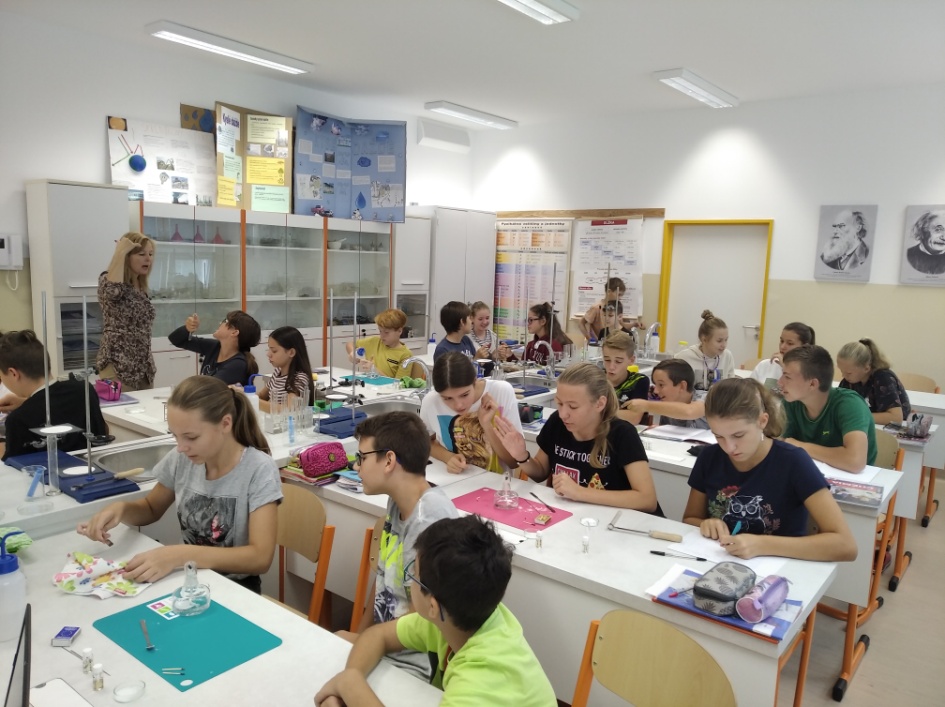 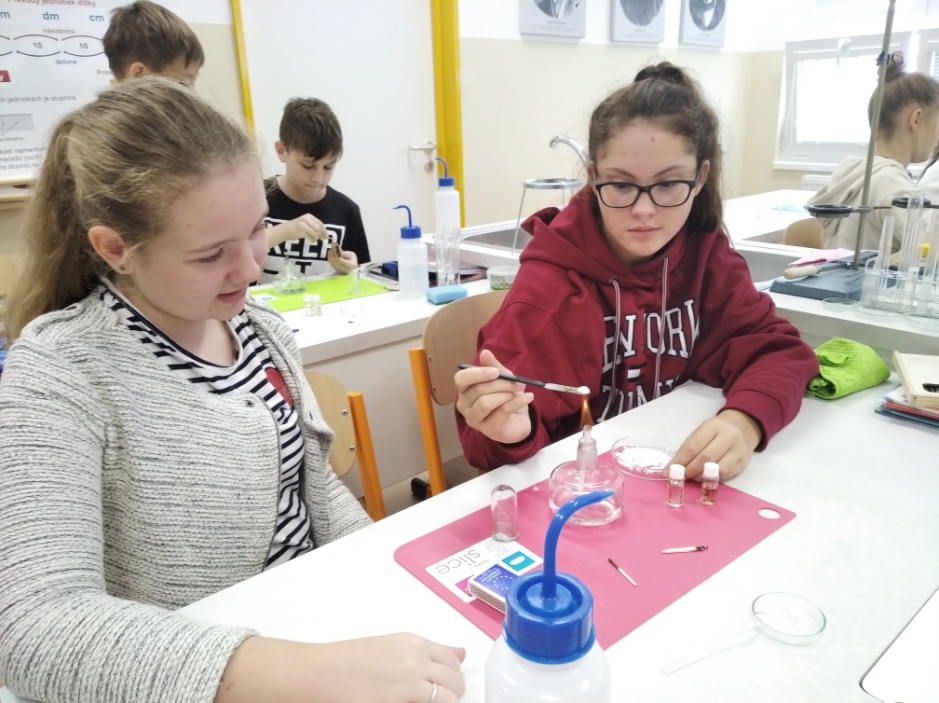 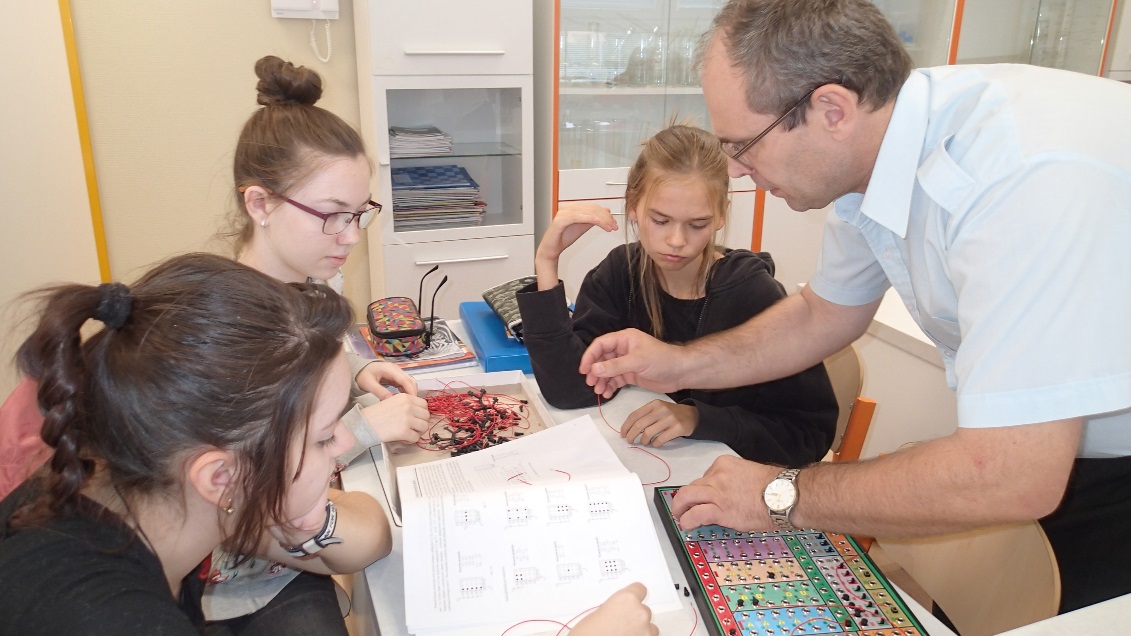 Computer room AND craft room
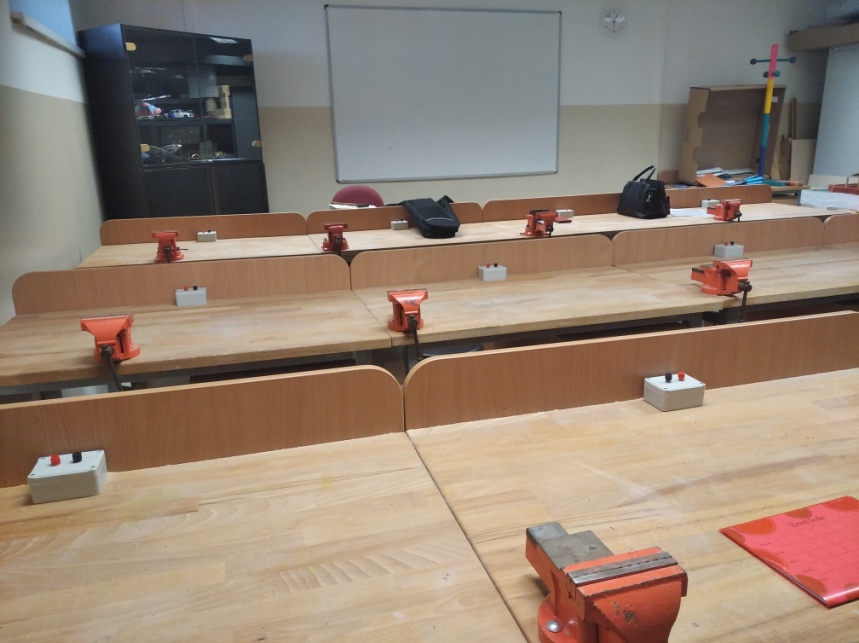 LANGUAGE CLASSROOM
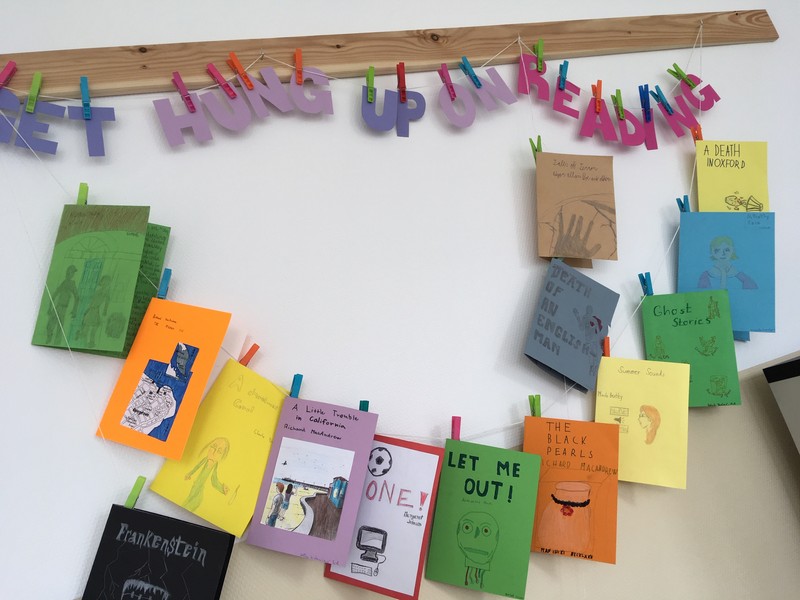 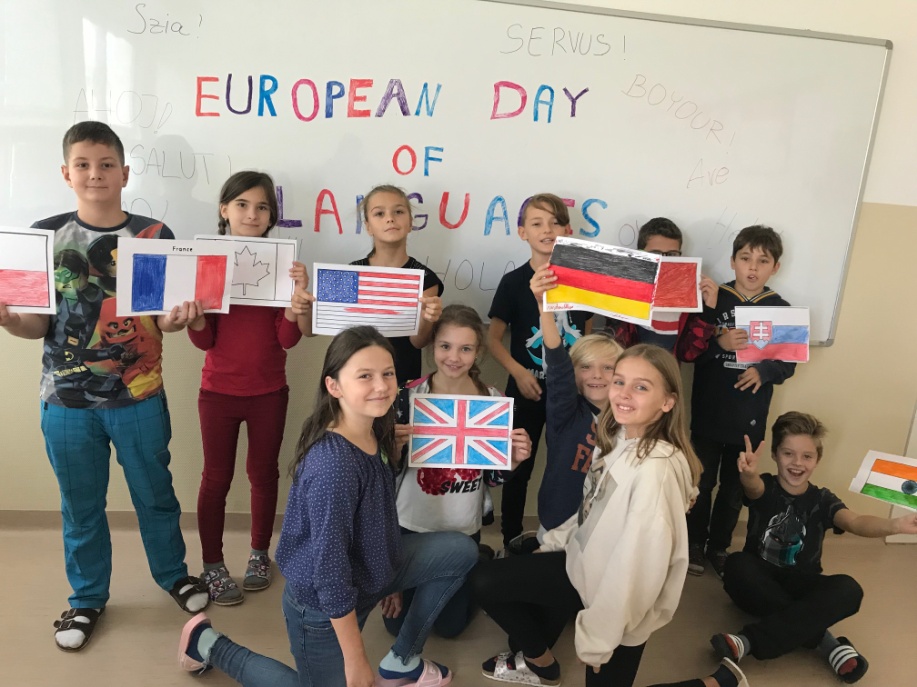 English is compulsory since the very first grade. From the seventh grade on pupils have to opt for another language – namely German and Spanish.
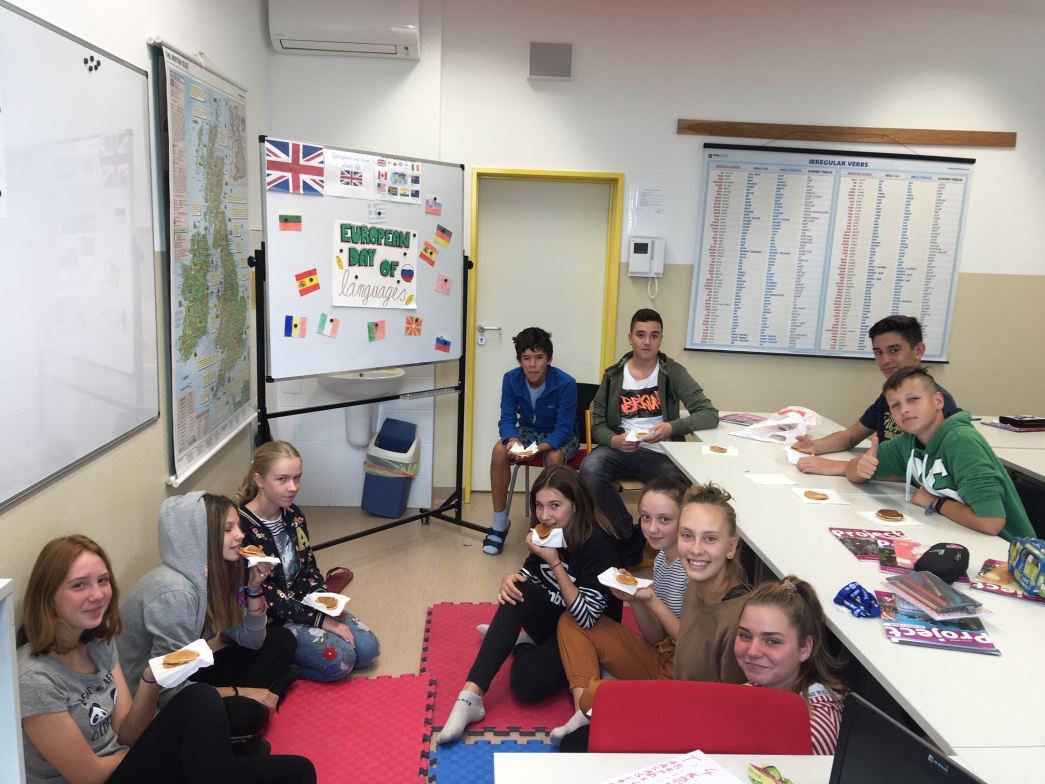 After-School club
Pupils may attend: 
                 - breakfast club from 06:45 – 07:45
                 - after – school club from 11.40 – 17:30 
After – school club activities are sure to help children develop socially as well as help them learn to work as a team and move ideas forward which will serve them well throughout their life.
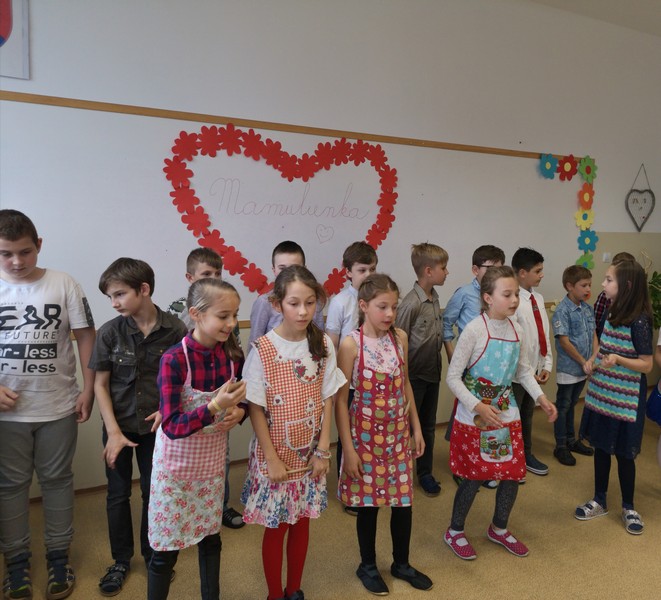 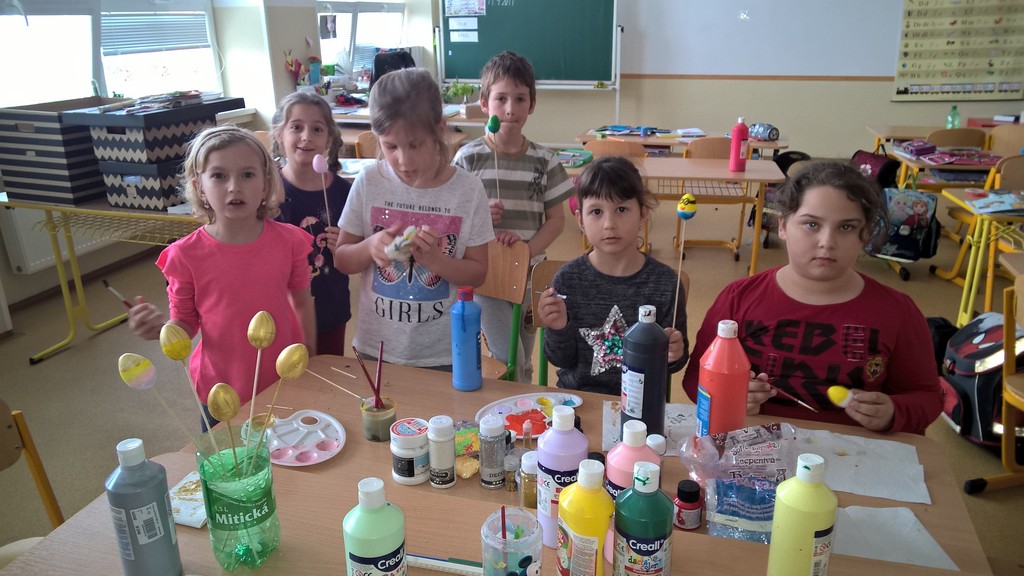 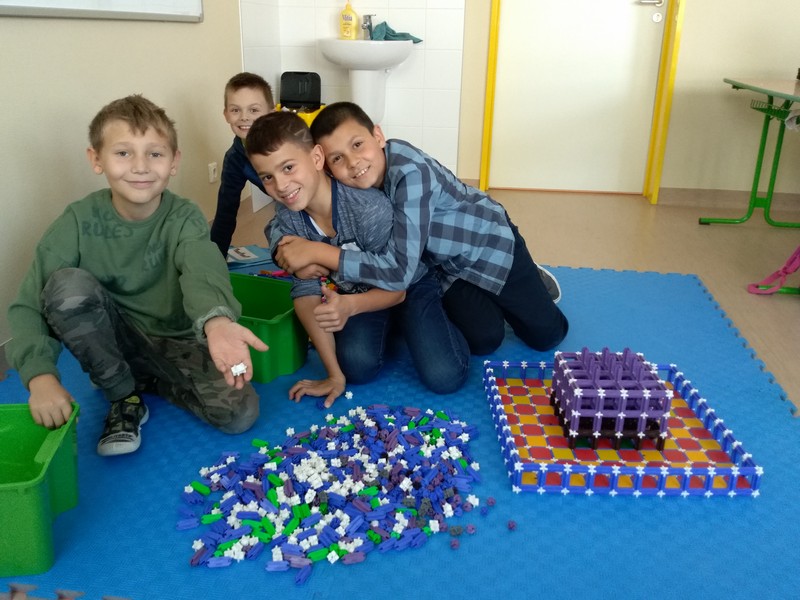 Educational trips and visits
Pupils of all ages take part in visits to places of interest each term. The outings are very varied and might include visits to museums, theatres, a working farm, lectures, field trips, exhibitions, …
Everyone is offered the possibility to participate in varied competitions, and those who do so are known to achieve good rankings even while competing with other schools.  
Other extracurricular activities include Resident Outdoor School, swimming, ice skating, skiing ... and many others 
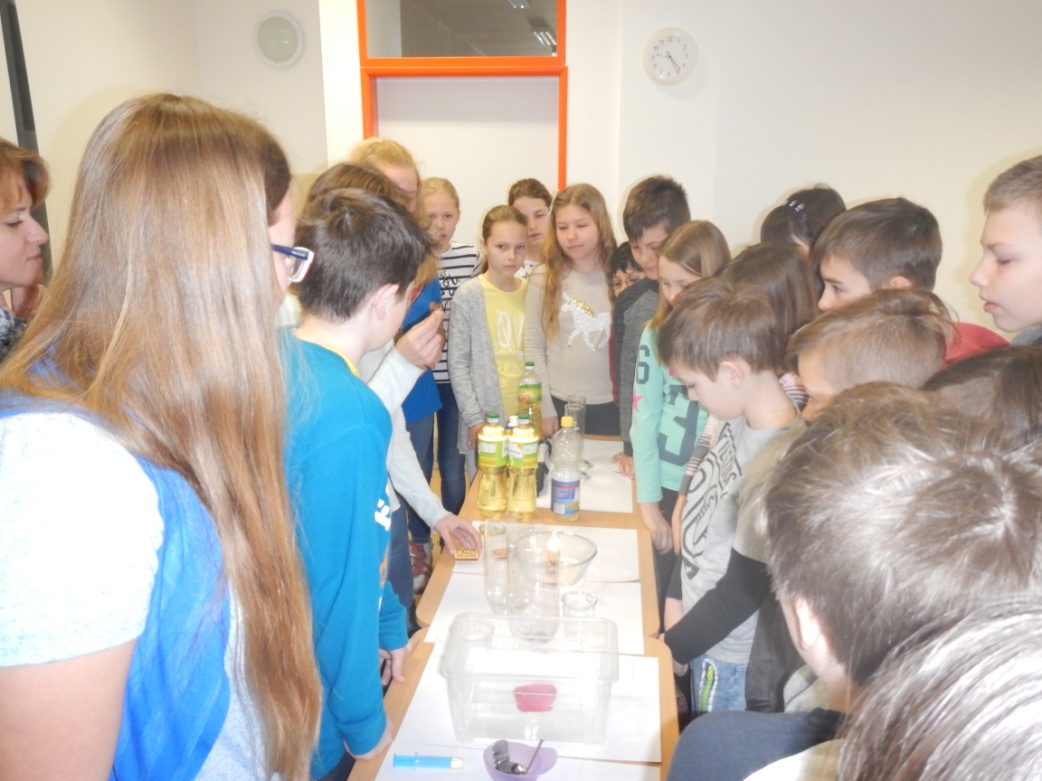 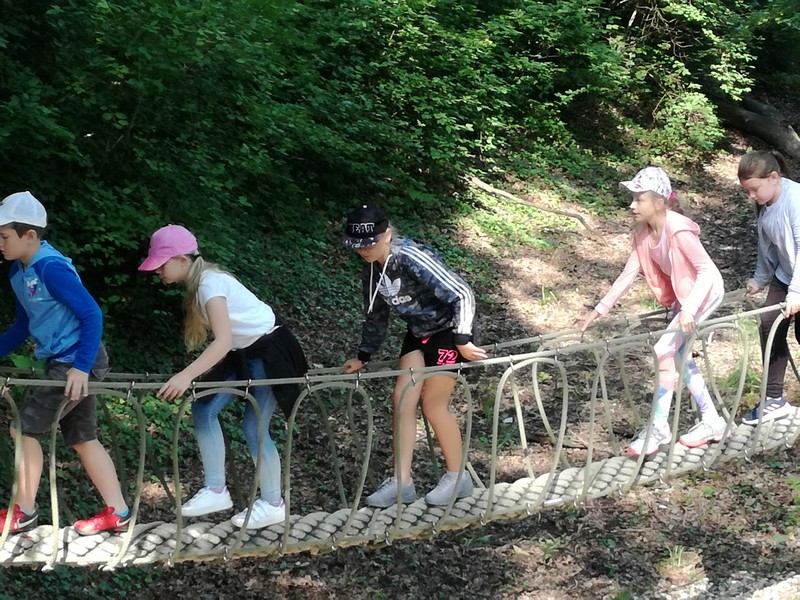 Dunajské luhy – Donau Auen
Project ,,Modrá škola“ (Blue School)
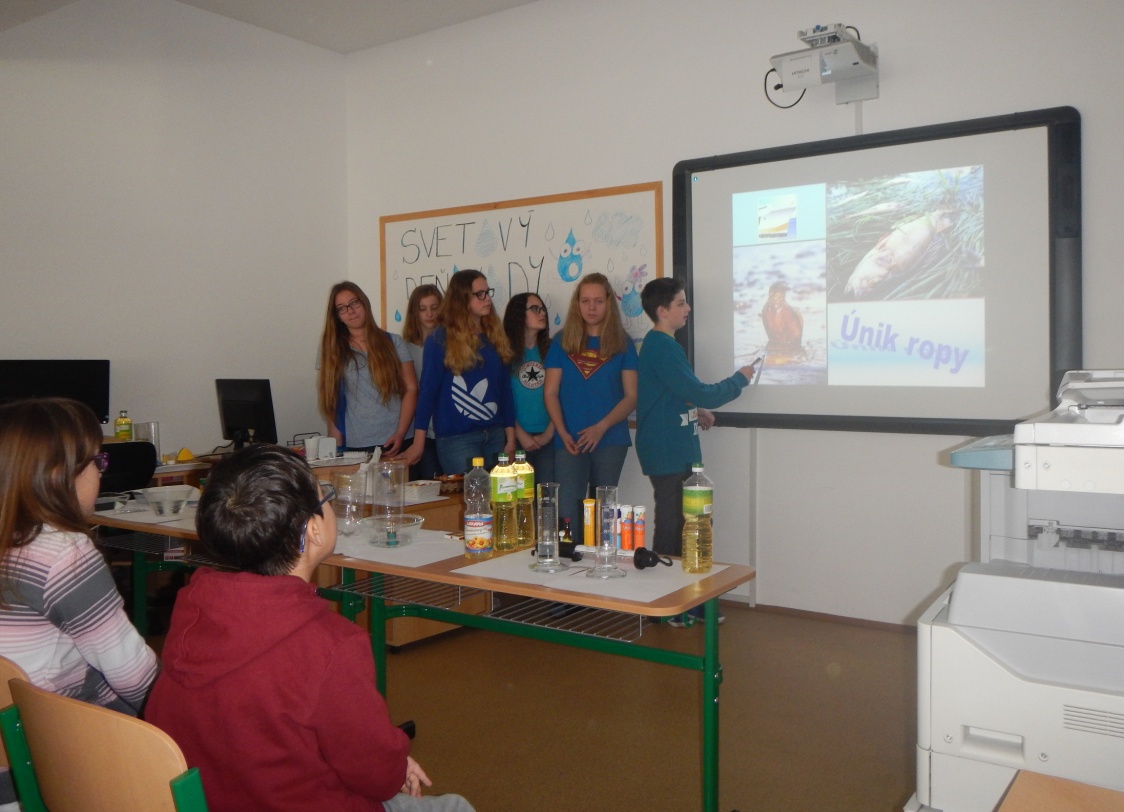 European Day of Languages
World Water Day
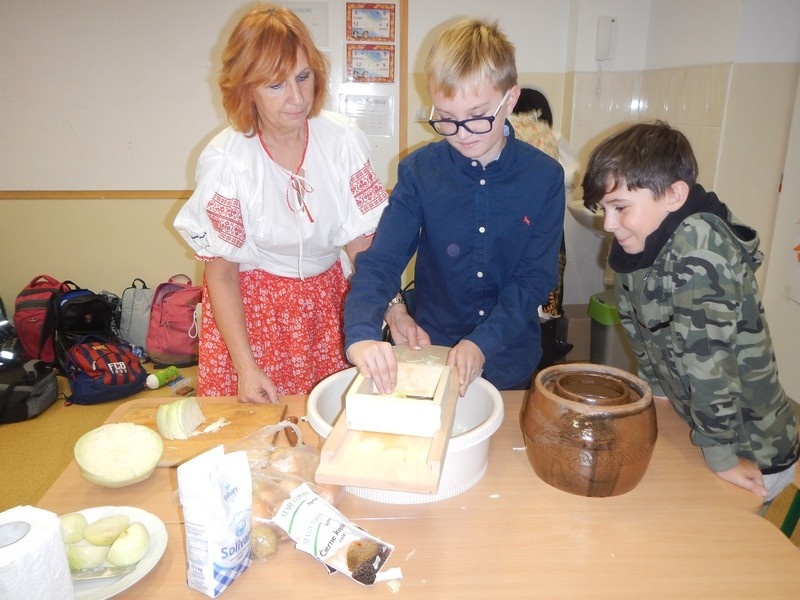 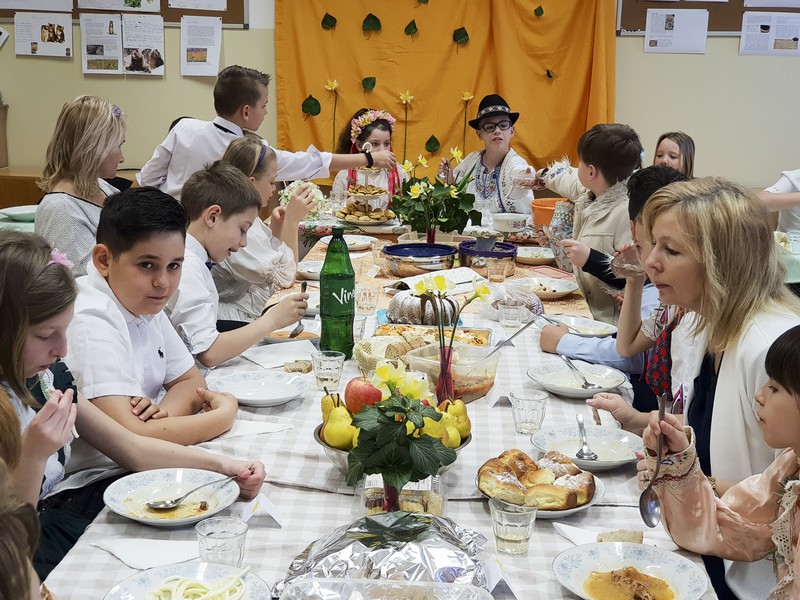 Traditional meals preparation
The Slovak wedding
Direct experience learning
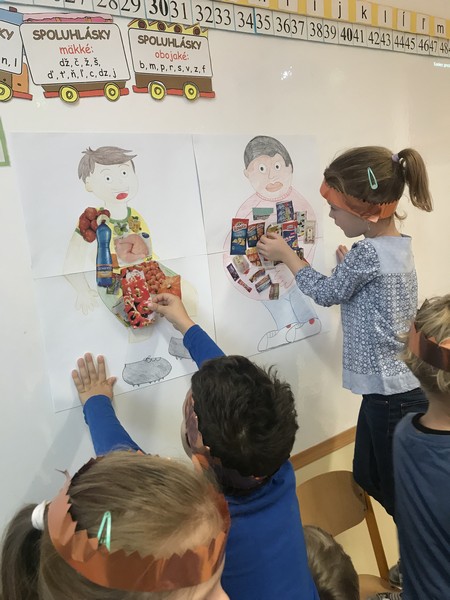 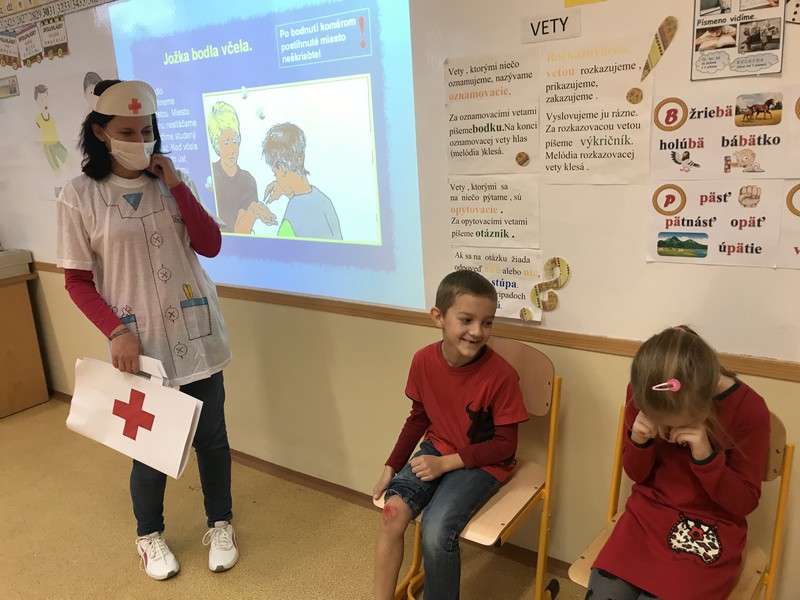 World Health Day activities
Human body learning
Sport activities
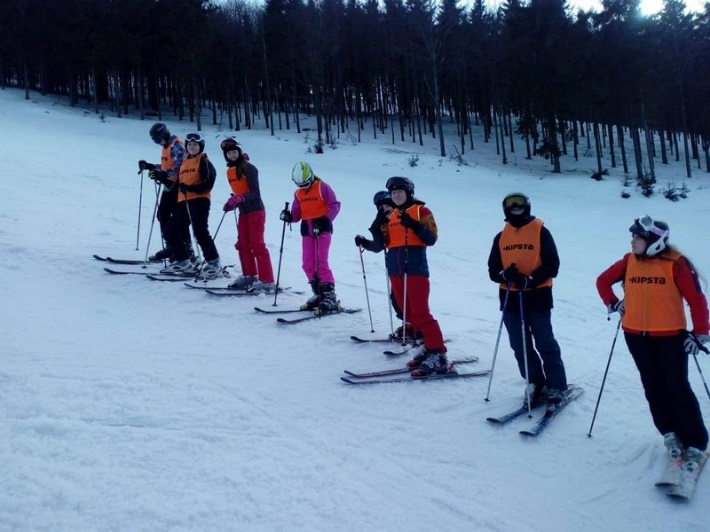 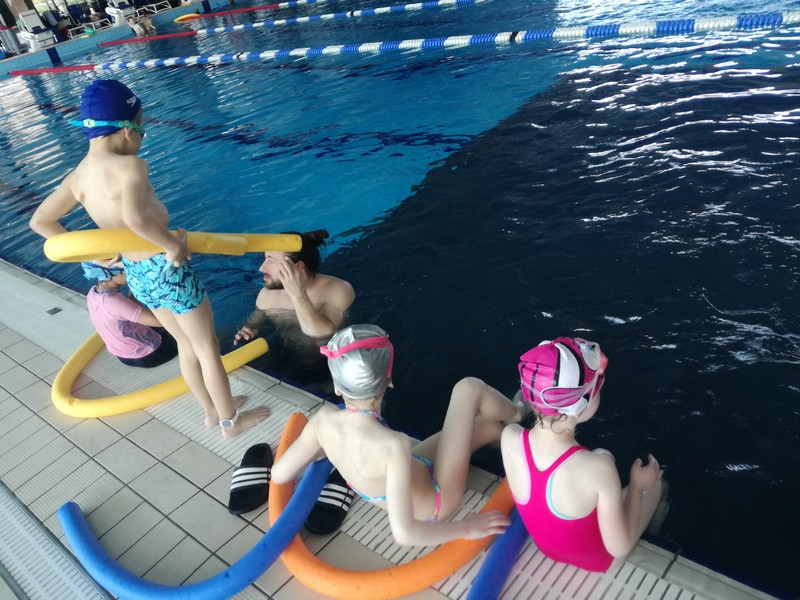 Skiing course
Swimming course
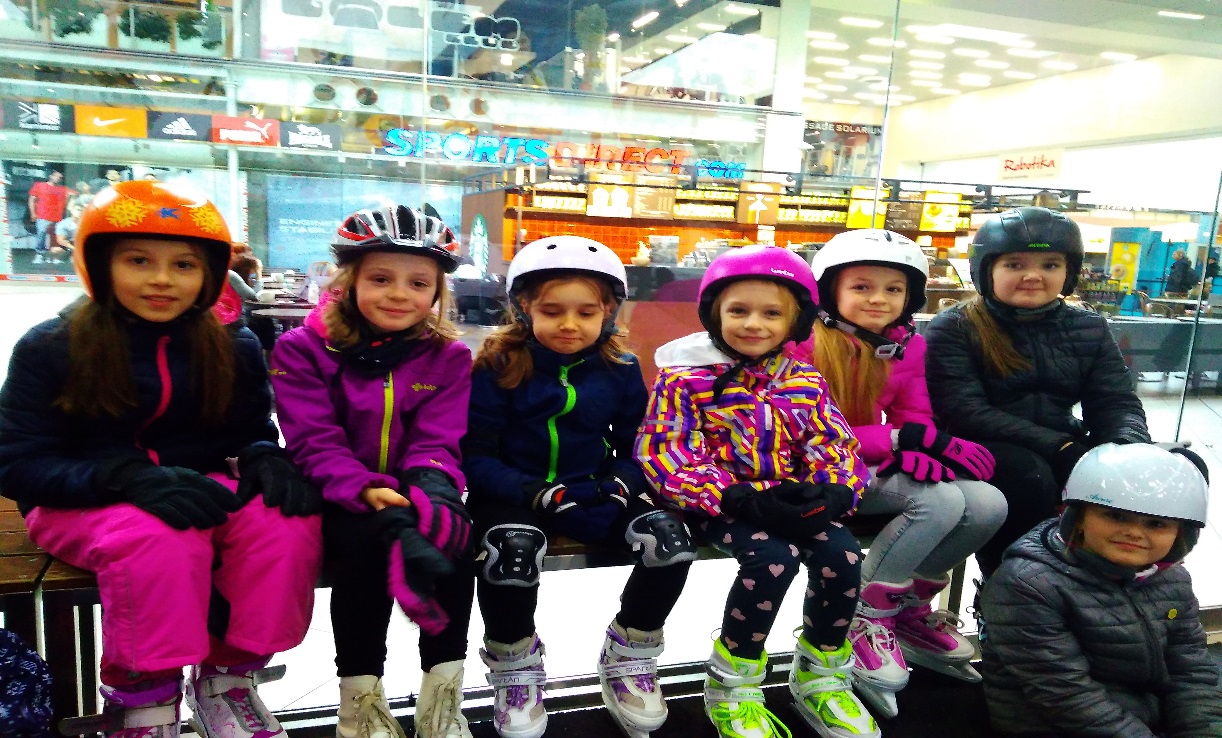 Great emphasis is placed on physical activity of pupils.
Ice skating course
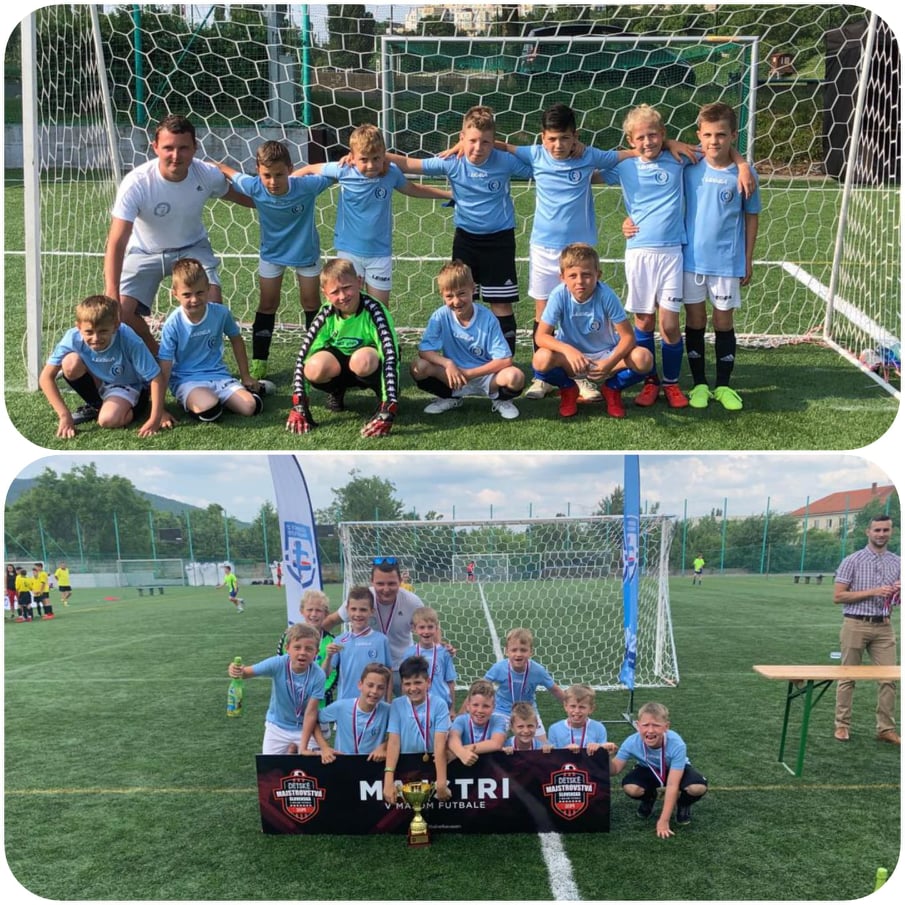 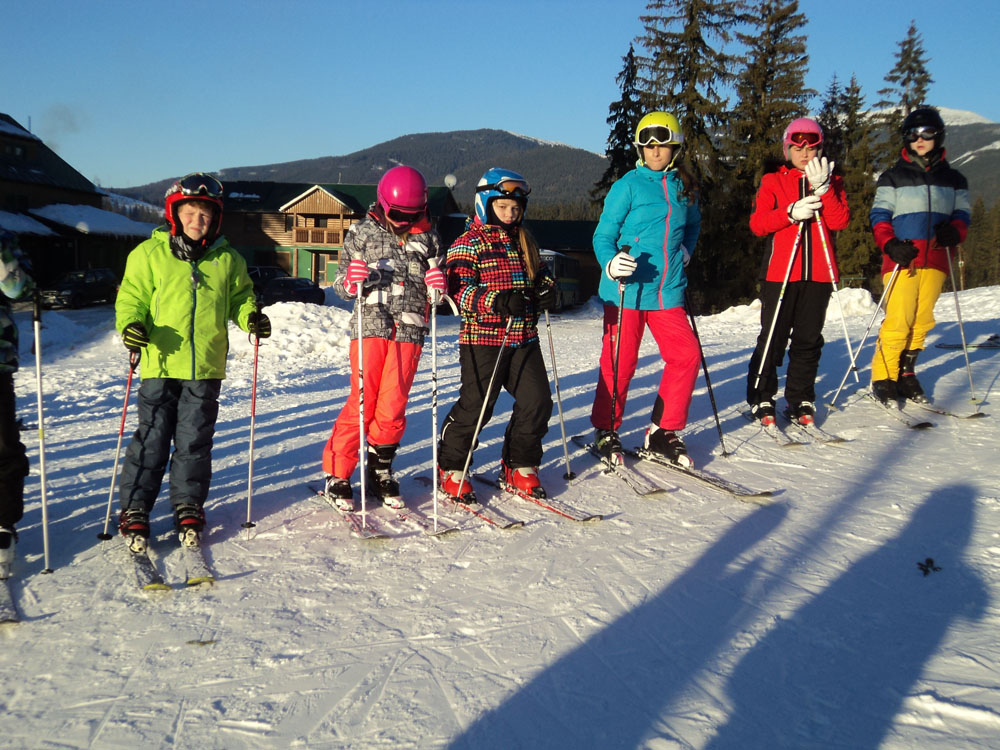 Downhill skiing
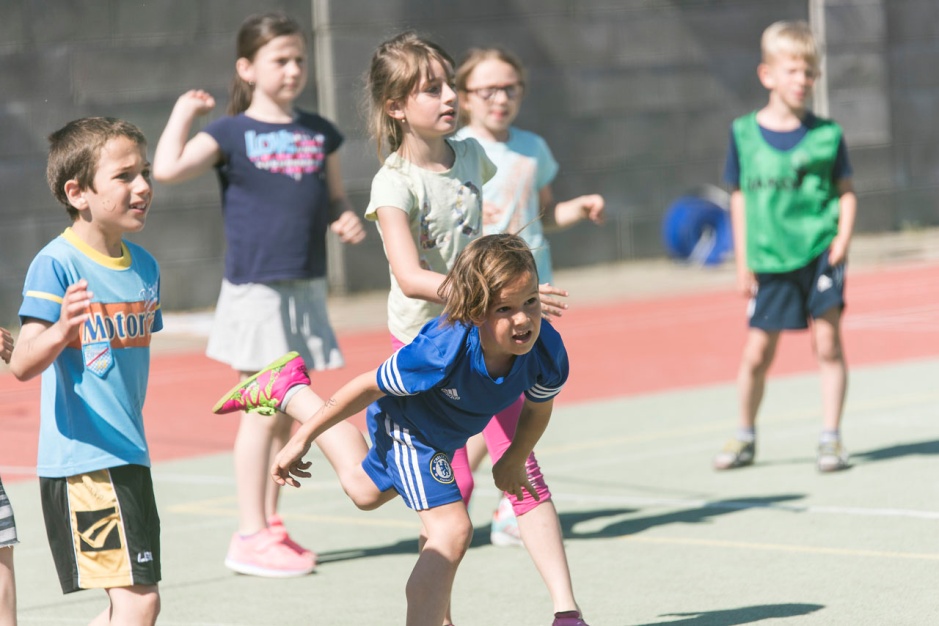 The Winners of the National Primary School Football Championship
Sports Day
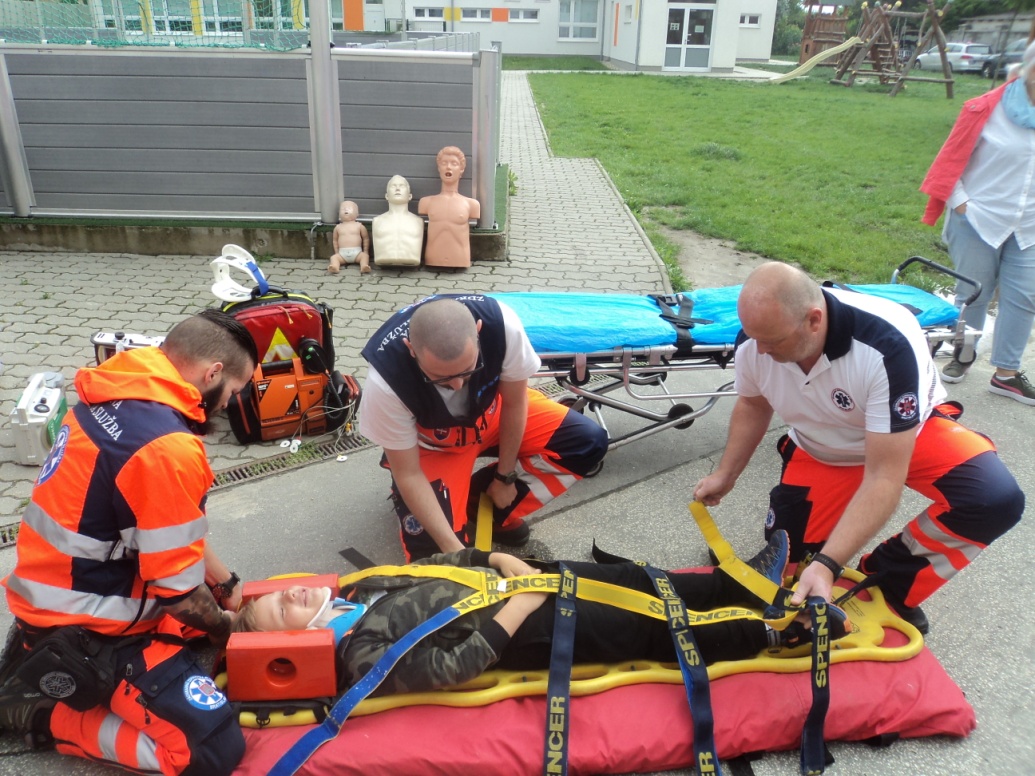 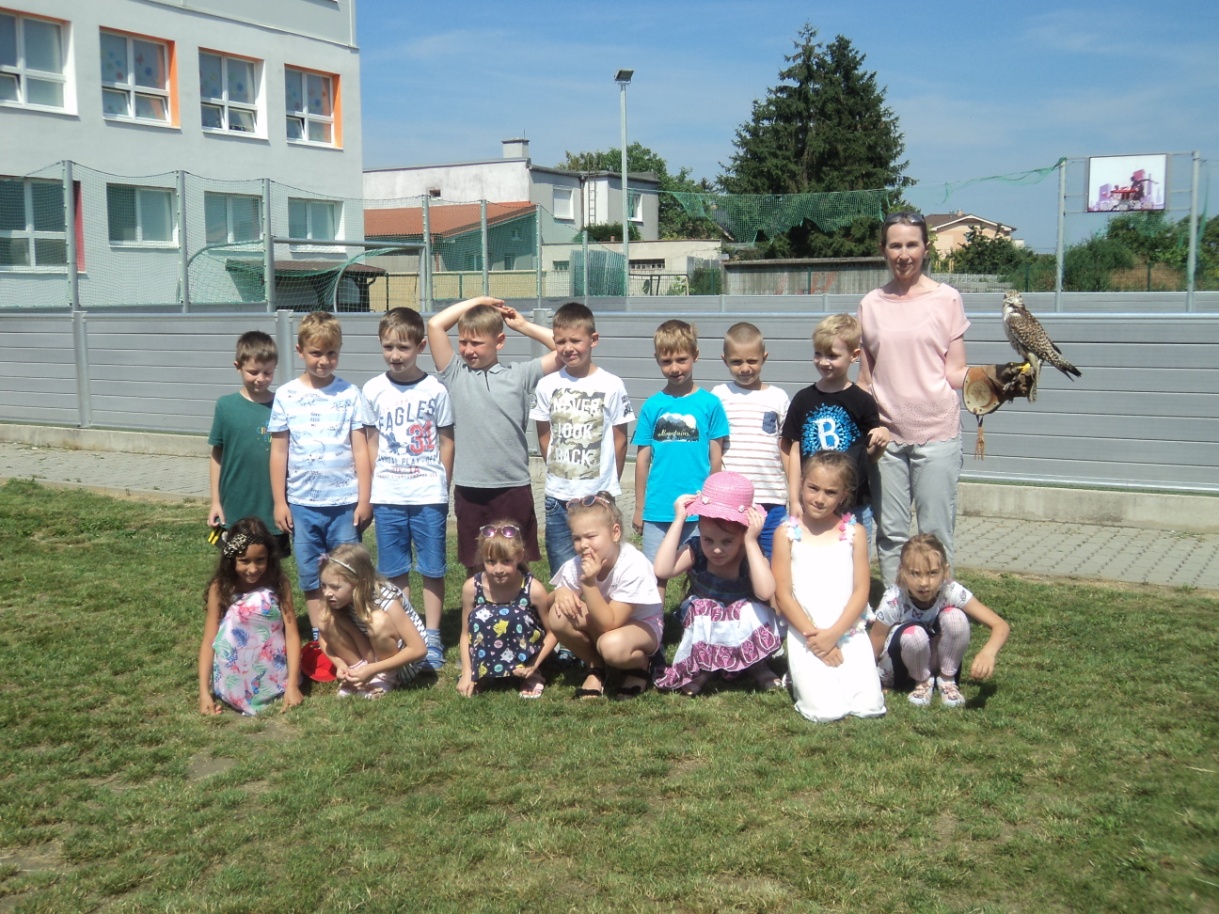 Falconry presentation
Children’s Day – First aid demonstration
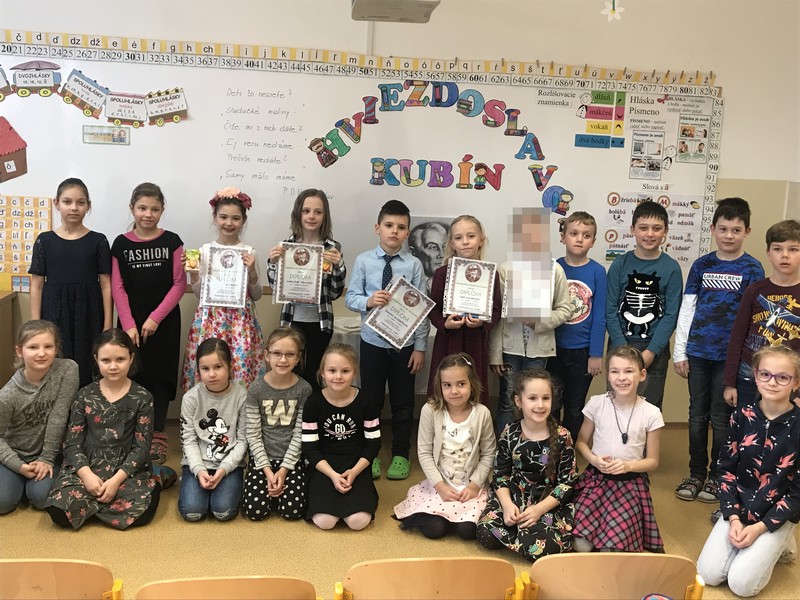 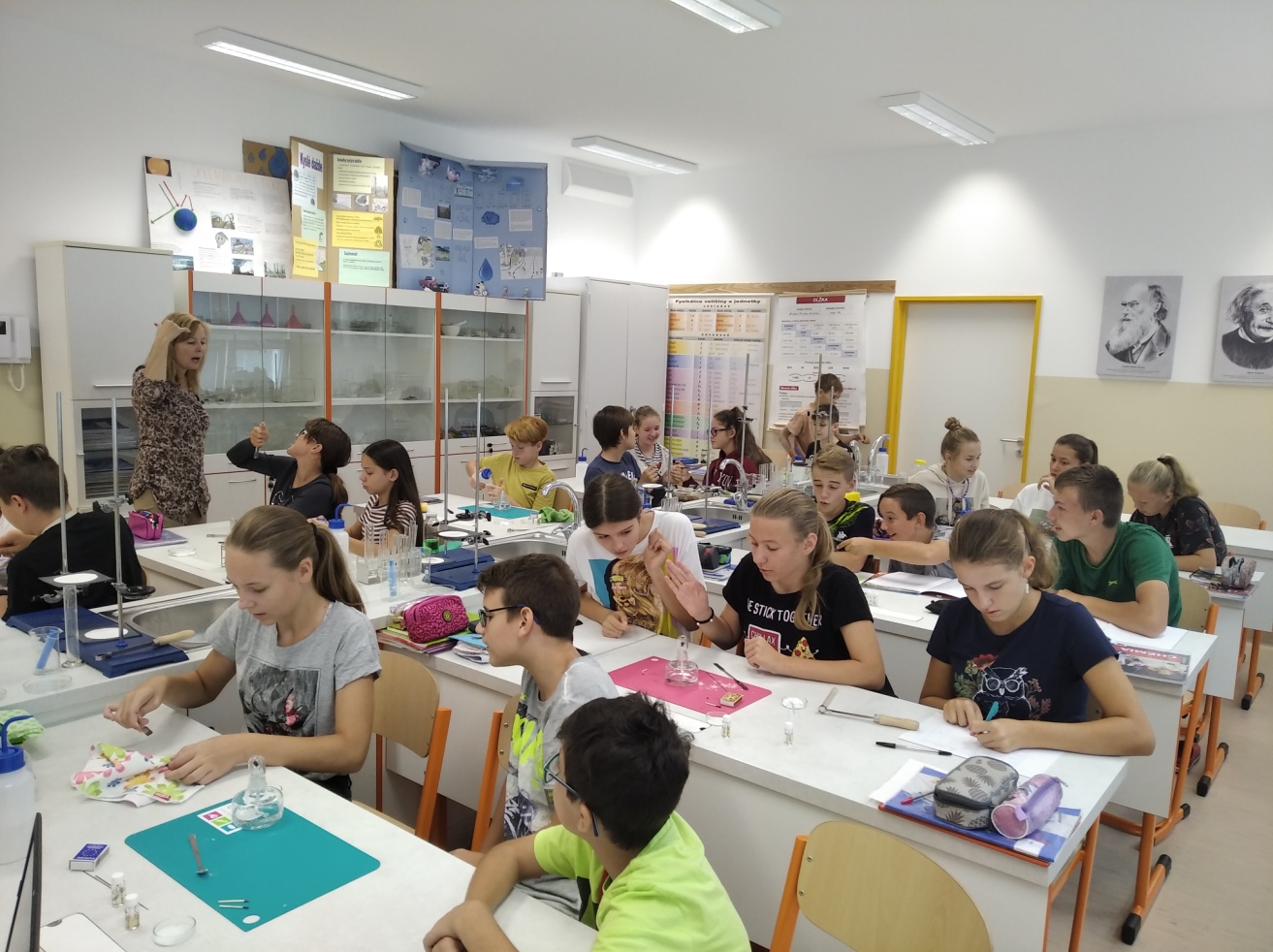 Fun with Chemistry
Hviezdoslavov Kubín poetry competition
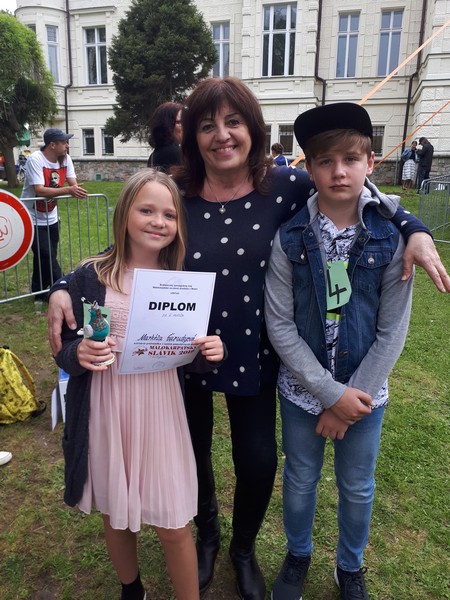 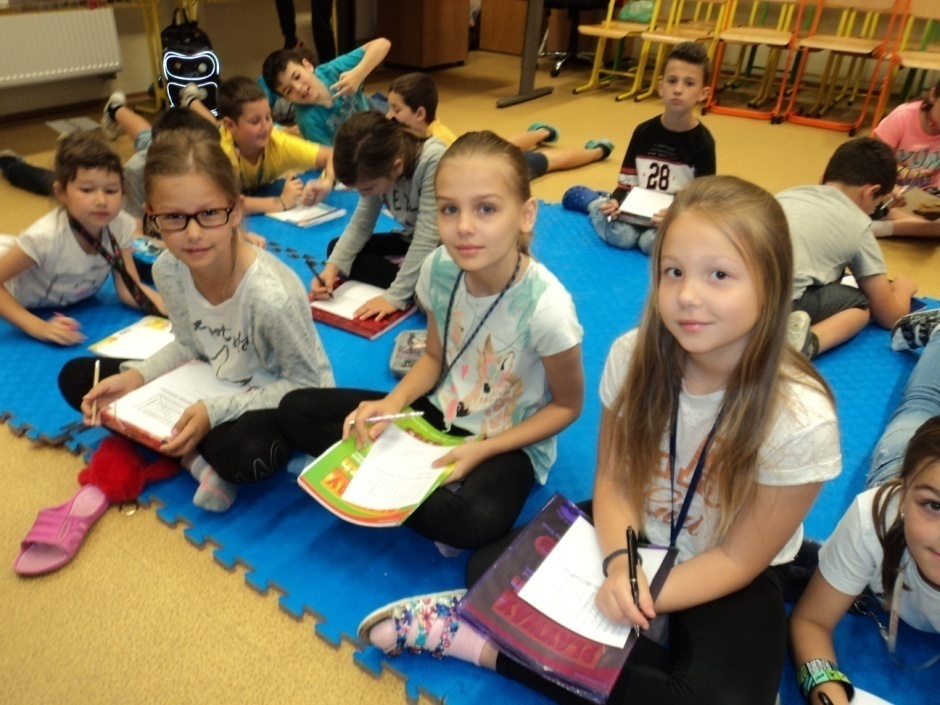 Teamwork
Folk song competition
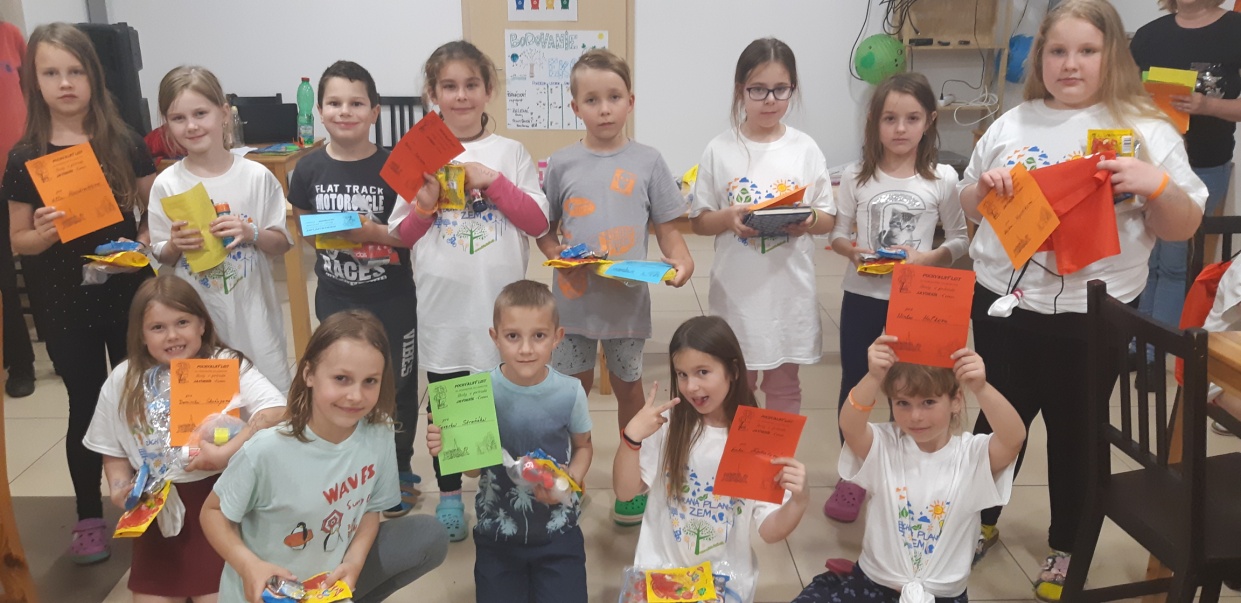 Resident Outdoor School
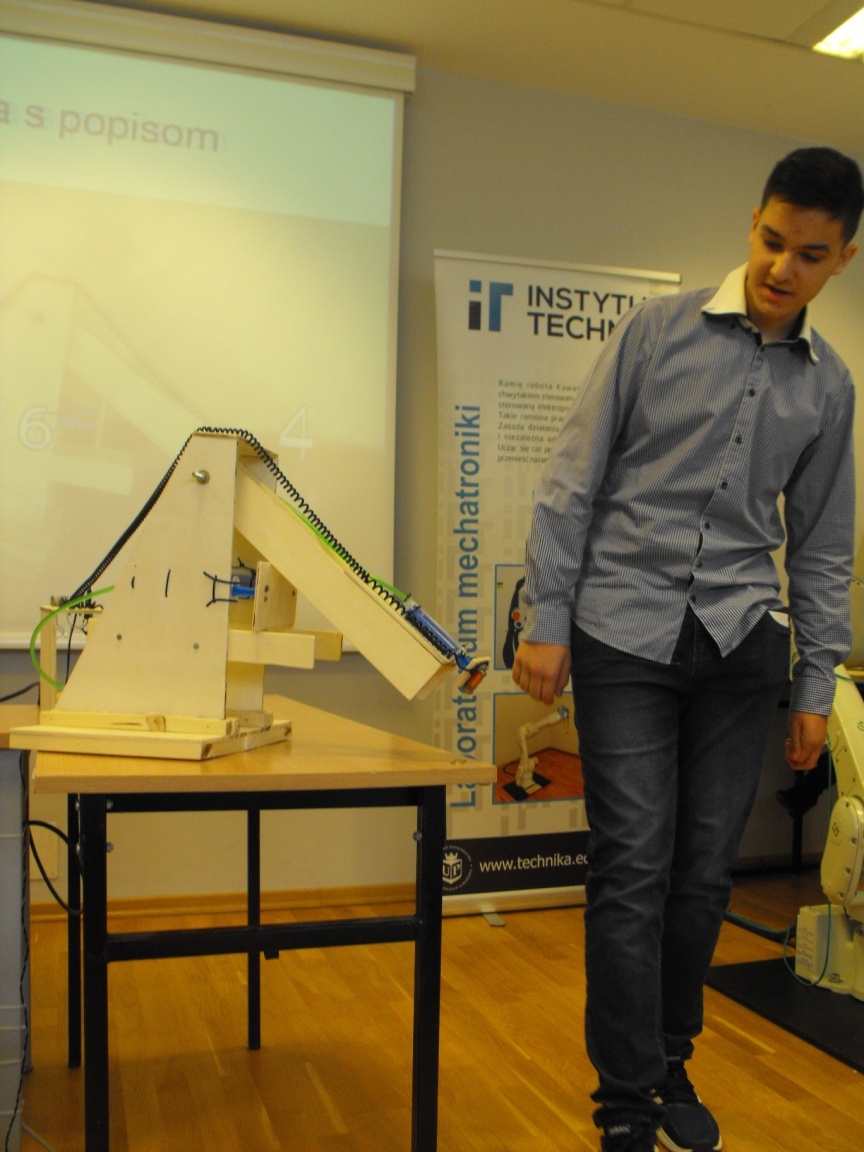 Recycling lecture
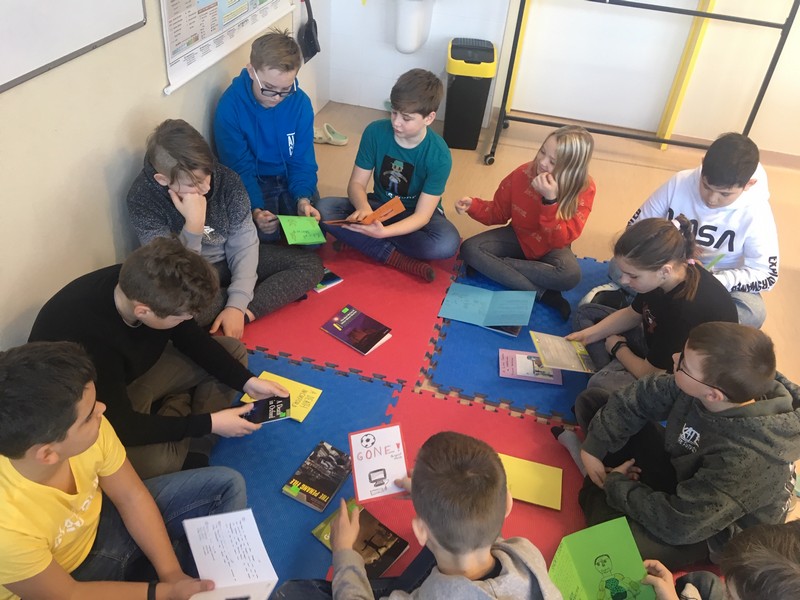 Miroslav Voštiar won first place in Polish National Engineering Competition in Cracow.
Reading Diaries in English lesson
Thank you for your attention